2025 Blue Cross and Blue Shield of Kansas Part D Plans
Introduction
Welcome to the Blue Cross and Blue Shield of Kansas (BCBSKS) Medicare Part D course.
The overall goal of the Medicare Part D course is to help you learn and retain basic benefits of the BCBSKS Part D plans offered for 2025. 
A course is considered completed with a passing score of 90% or higher on the product certification test for this module.
2
Learning Objectives
After completing this course, you will be able to:
Define member costs including premium and other out-of-pocket expenses
Describe the Medicare Part D plan structure and benefit phases
Explain how Part D prescription drugs are covered at network pharmacies (either preferred or standard cost-sharing) and out-of-network pharmacies
List the Preferred Pharmacies for 2025 
Discuss Insulin Exclusivity 
Explain where to access more information on Rx Extra Help/Low Income Assistance/Low Income Subsidy (LIS) benefits
3
Service Area
BCBSKS Medicare Part D plans service the following counties in the state of Kansas: 
All counties in Kansas
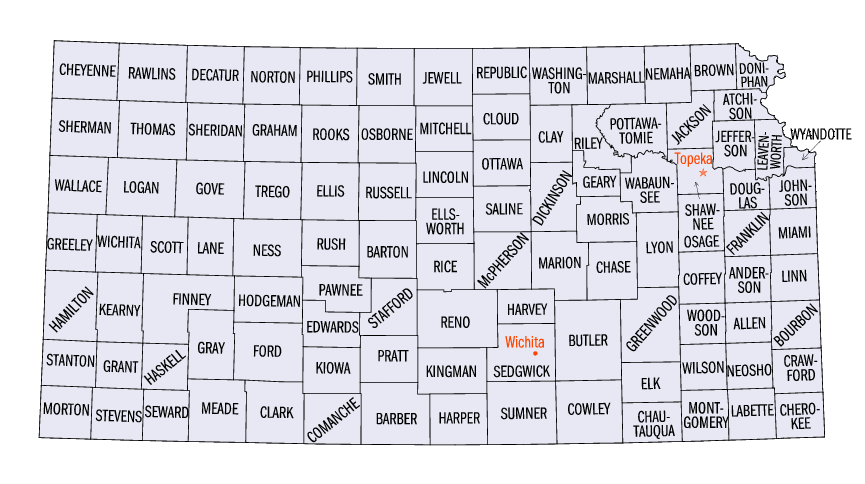 4
Part D Product Names
The Part D drug plans offered in the state where BCBSKS operates as a licensed Blue Cross and Blue Shield Association carrier are: 
Blue MedicareRx Essentials (PDP)
Blue MedicareRx Value (PDP)
Blue MedicareRX Plus (PDP)
5
Eligibility Criteria
To be eligible for a Stand alone Part D plan, the enrollee must:
Be entitled to Part A and/or enrolled in Part B
Be a US citizen or lawfully present in the US
Reside in the drug plan’s service area
6
2025 Premiums
*NOTE: Premiums may vary if member qualifies for Low Income Subsidy (LIS).
7
Rules on Rates
Members qualifying for Part D as a result of Part B enrollment, will continue to pay the Part B premium (as applicable) each month
Medicare Part D enrollees with higher incomes pay a higher Part D premium based on that income, in the same manner that a member’s Part B premium may be adjusted annually by CMS
Rates are determined according to service area and plan type
Rates are the same, regardless of gender or age
Rates are for individuals; there are no spousal discounts
Rates are subject to annual review, and may be subject to a late enrollment penalty as assigned by CMS
8
Enrollment Periods for Prescription Drug Plans
Note: CMS will auto-enroll full benefit dual eligibles (FBDEs) who do not sign up for a Part D plan during their IEP or AEP.
9
Delayed Enrollment for Part D
Enrollment in Part D is voluntary.  However, a Late Enrollment Penalty (LEP) may be assessed if an eligible member does not enroll:
During the initial enrollment period; or
When there is a continuous period of 63 days or more at any time after the end of the individual’s Part D initial enrollment period during which the individual was eligible to enroll, but was not enrolled and was not covered under any creditable prescription drug coverage
This penalty does not apply to Low-Income Subsidy (LIS) members or members with creditable coverage.
The agent or broker must inform the beneficiary of this penalty.
10
Creditable Prescription Drug Coverage
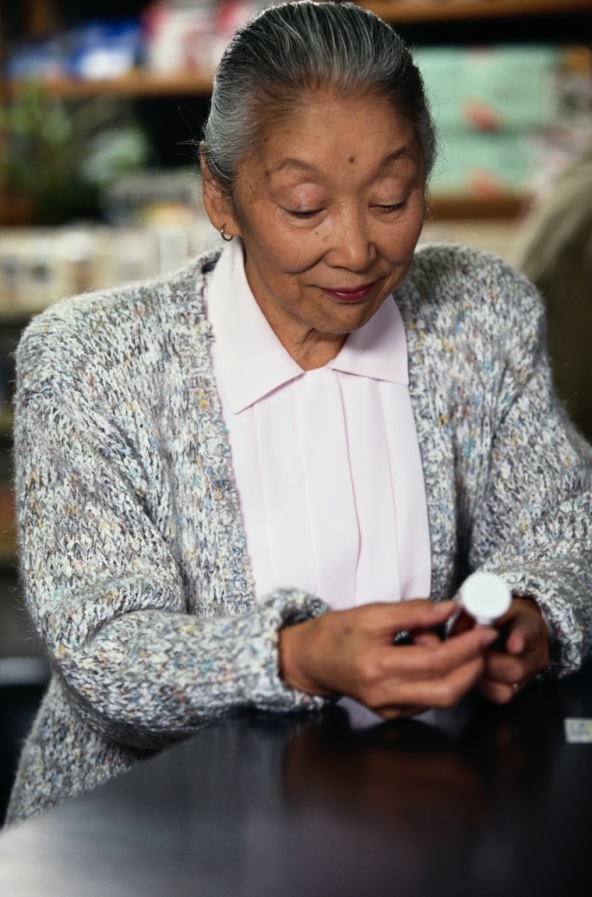 Creditable coverage is drug coverage that pays, on average, at least as much as Medicare’s standard drug coverage.
Beneficiaries who maintain a source of creditable coverage may stay in that plan, are not required to enroll in Medicare Part D and may avoid late enrollment penalty.
11
Creditable Prescription Drug Coverage
Creditable prescription drug coverage could come from VA benefits, an employer group retiree plan, or a union group plan.  If a beneficiary has creditable coverage, the employer or retiree group should send a notice to the beneficiary each year.  
They should keep these notices to show creditable coverage was maintained if they later choose to enroll in a Medicare plan that includes Part D coverage. 
If a notice was not received, the beneficiary can obtain a copy of the notice from their employer or retiree plan's benefits administrator or the employer or union.
12
Summary of Election Periods (PDP)
Election Periods are designated times when an eligible Medicare beneficiary may choose to join or leave a PDP plan. Election Periods include:
Initial Enrollment Period (IEP)  
Annual Election Period (AEP) 
Special Election Period (SEP) 
Open Election Period (OEP) – must be MA member to use OEP, have option to enroll in a PDP instead
 “Stand alone” Part D plans do NOT offer:
Open Enrollment Period for Institutionalized Individuals (OEPI)
13
Practice Question #1
TRUE or FALSE:
A member can add or drop prescription drug coverage during the Annual Election Period (AEP).
True
False
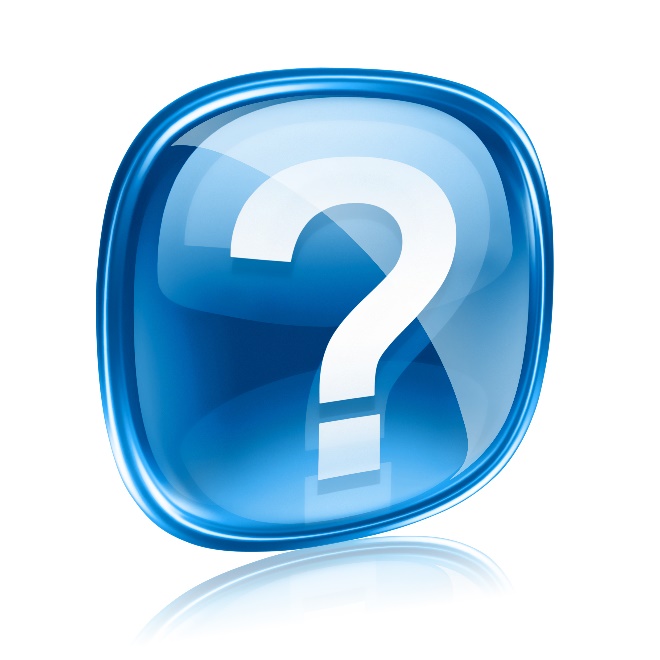 14
Feedback Question #1
TRUE or FALSE:
A member can add or drop prescription drug coverage during the Annual Election Period (AEP).
True
False
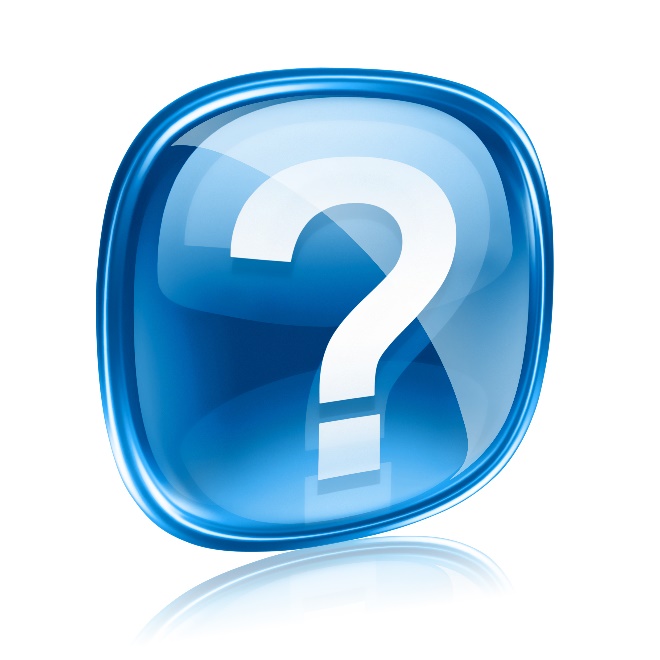 15
Practice Question #2
TRUE or FALSE:
If a member does not enroll in a Part D Prescription plan during the initial enrollment period or within 63 days of losing Creditable Prescription Drug Coverage, a late enrollment penalty is added to the monthly premium.  
This penalty does not apply to Low-Income Subsidy (LIS) members or members with creditable coverage.
True
False
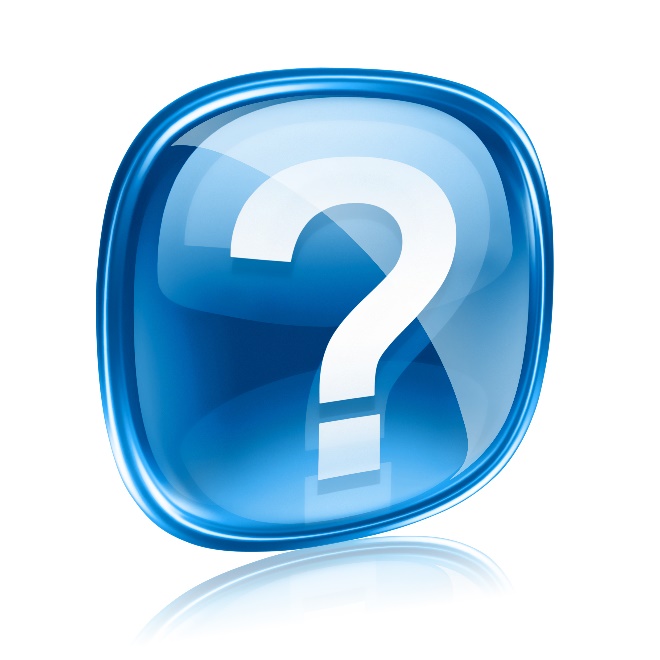 16
Feedback Question #2
TRUE or FALSE:
If a member does not enroll in a Part D Prescription plan during the initial enrollment period or within 63 days of losing Creditable Prescription Drug Coverage, a late enrollment penalty is added to the monthly premium.  
This penalty does not apply to Low-Income Subsidy (LIS) members or members with creditable coverage.
True
False
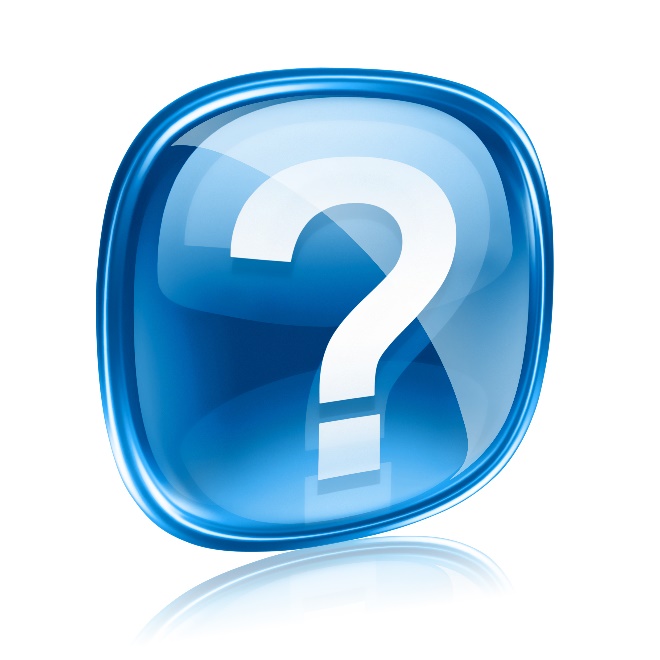 17
Standard Medicare Benefit Differences 2024-2025
* These parameters are set by CMS for 2024 and 2025.  Some parameter numbers may vary depending on the plan design.  Member cost sharing may also differ depending upon eligibility for Low Income Subsidy.
18
Practice Question #3
The Part D Deductible for 2025 is how much more than it was in 2024?

$50
$35
$45
None of the above
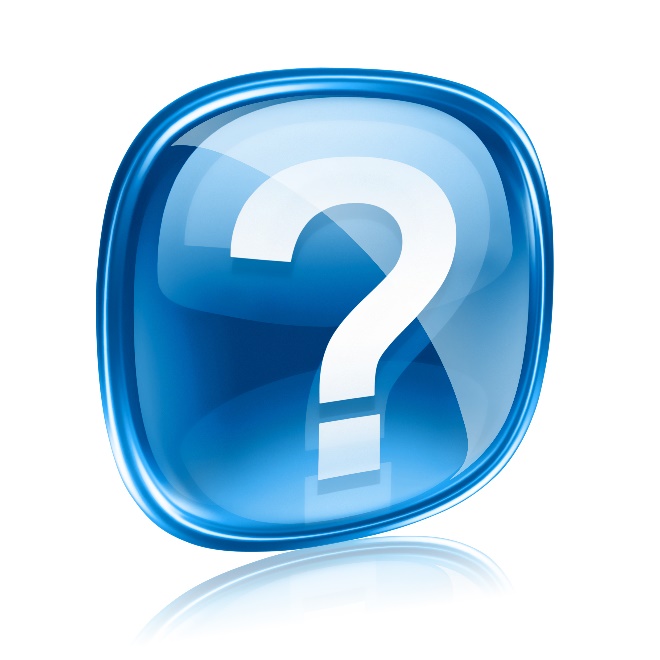 19
Feedback Question #3
The Part D Deductible for 2025 is how much more than it was in 2024?

$50
$35
$45
None of the above

The Part D Deductible changed from $545 in 2024 to $590 in 2025.
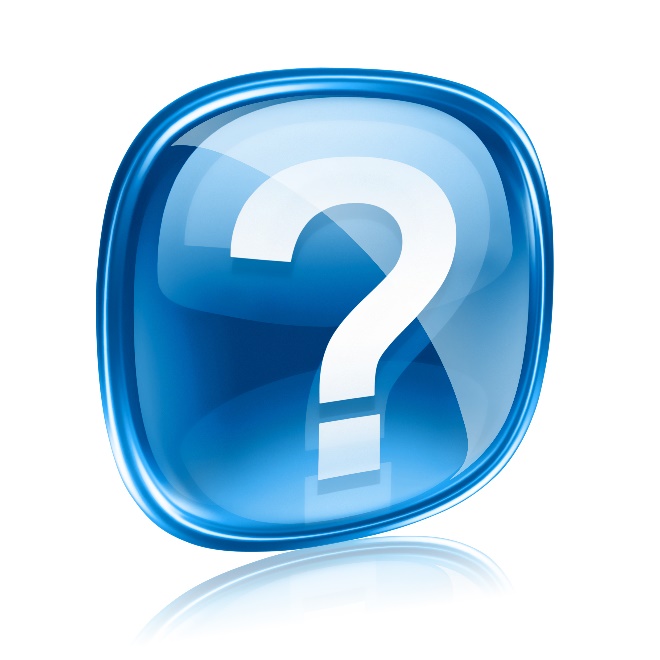 20
Part D Benefit Phases
For more information, see the 2025 Summary of Benefits.
21
Part D Plan Structure – Deductible  Phase
Deductible
The amount a member must pay for covered services before the Part D plan begins paying for covered services.
2024 CMS Standard Deductible:  $545
2025 CMS Standard Deductible:  $590
Some plans may have a lower deductible (or none at all), depending on the plan type. Some plans may choose to limit the deductible to certain tiers only.
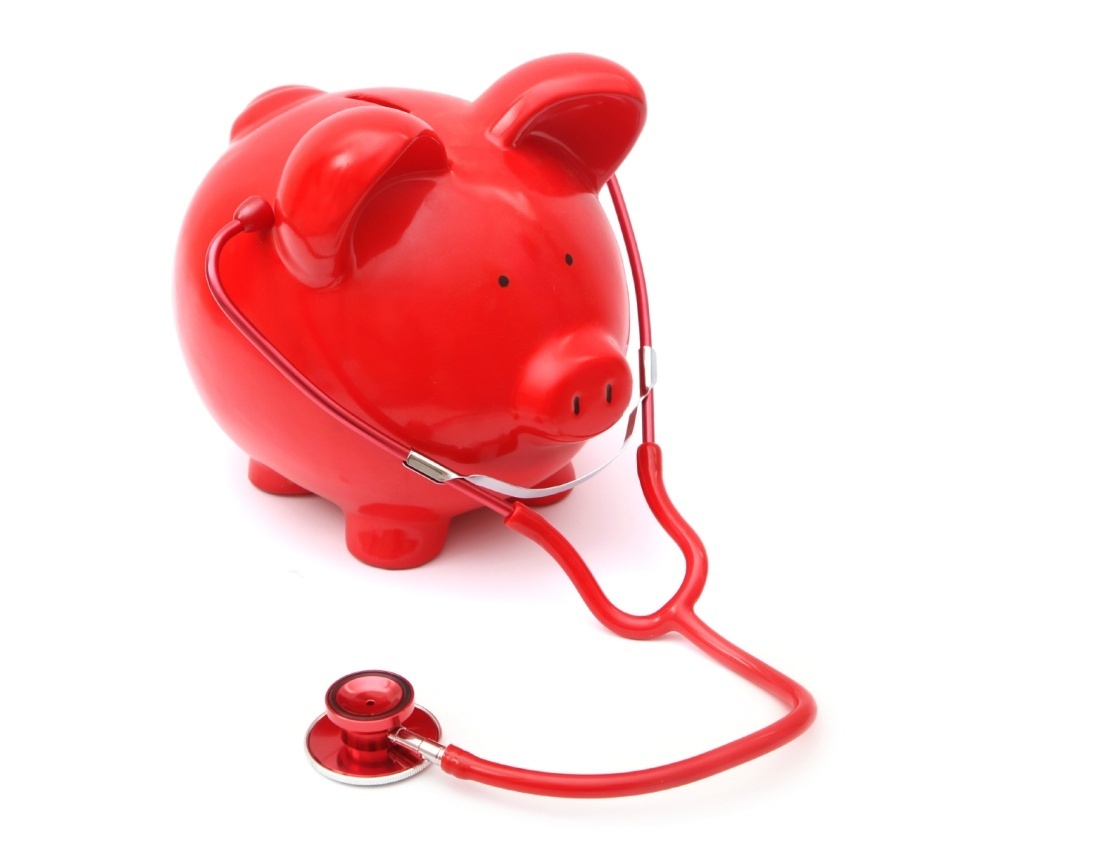 *Member cost sharing may differ depending upon eligibility for Low Income Subsidy.
22
Deductible Phase
This phase must be satisfied before the plan coverage begins. 
$590 for the Blue MedicareRx Value (PDP) plan  *waived on Tier 1 and 2 Drugs*
After the member satisfies the plan deductible, the Initial Coverage phase begins.
$425 for the Blue MedicareRX Essentials (PDP) *waived on Tier 1 and 2 Drugs*
After the member satisfies the plan deductible, the Initial Coverage phase begins.
This phase does not exist for the plan without a deductible which is the:
Blue MedicareRx Plus (PDP)
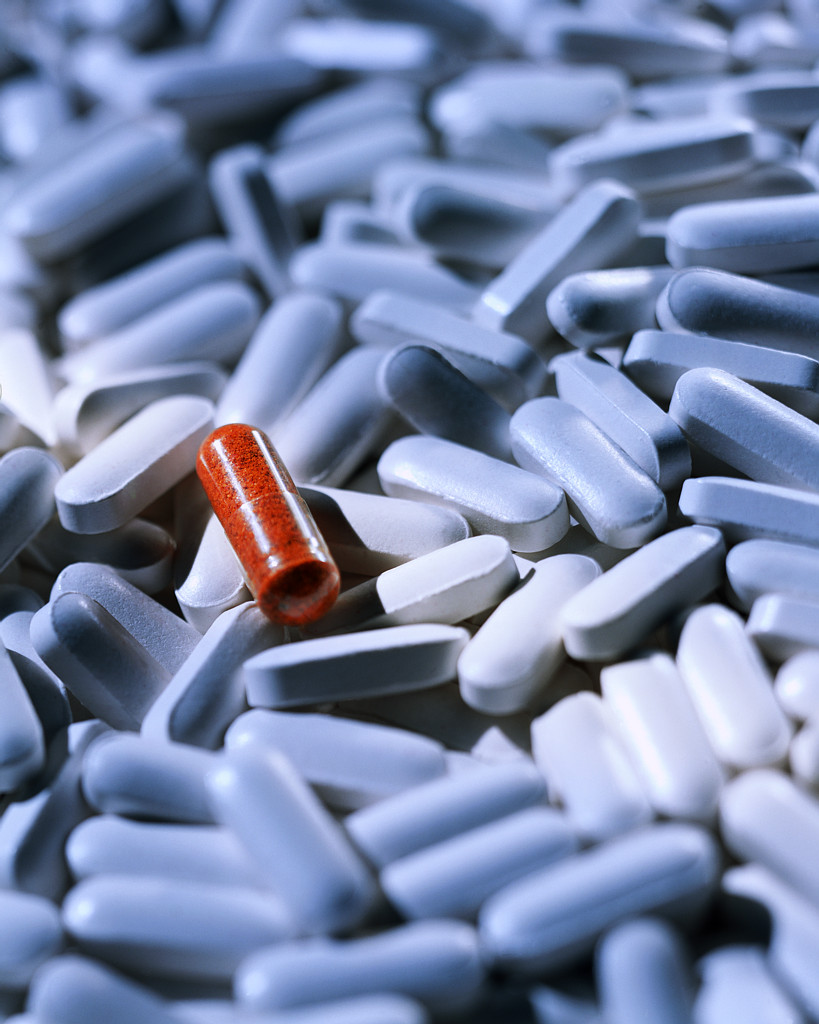 23
Part D Plan Structure – Initial Coverage Phase
Initial Coverage
During the Initial Coverage phase, the beneficiary is responsible for paying a co-pay or coinsurance for their covered drugs, until the Initial Coverage Limit (ICL) is reached.
Initial Coverage is calculated by adding the amount paid by the member and the amount paid by the plan for covered prescription drugs.  
The Initial Coverage Limit includes the amount of money spent paying for covered drugs during the deductible phase (if the plan has a deductible).
ICL in 2024: $5,030*
MOOP in 2025: $2,000*
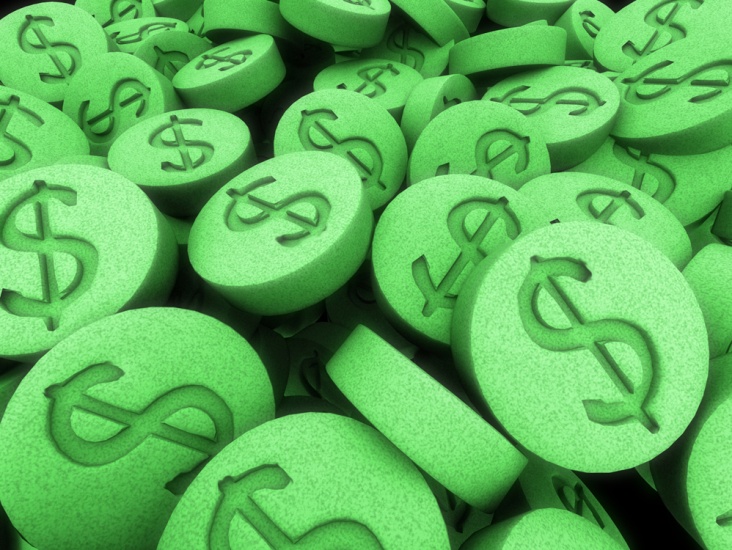 *Member cost sharing may differ depending upon eligibility for Low Income Subsidy.
24
Initial Coverage Benefits
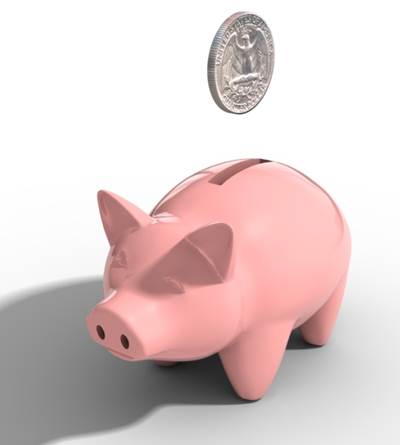 The following slides illustrate the Network Retail Pharmacy costs (typically a 30-day supply) and the Mail Order Pharmacy (typically a 90-day supply) for Initial Coverage benefits.  
Please note the difference when using a network pharmacy with preferred cost-sharing compared to standard cost-sharing.
For more information, see the 2025 Summary of Benefits.
25
Pharmacy Network
BCBSKS has formed a network of pharmacies for Part D plans. You must use a network pharmacy to maximize the plan benefits. The plan sponsor may not pay for prescriptions if you use an out-of-network pharmacy, except in certain cases.
Access to the latest information about network pharmacies can be obtained by having the member call the Rx Member Service phone number (usually found on the back of the plan ID cards). This gives the member a contact number that applies to the member’s service area.
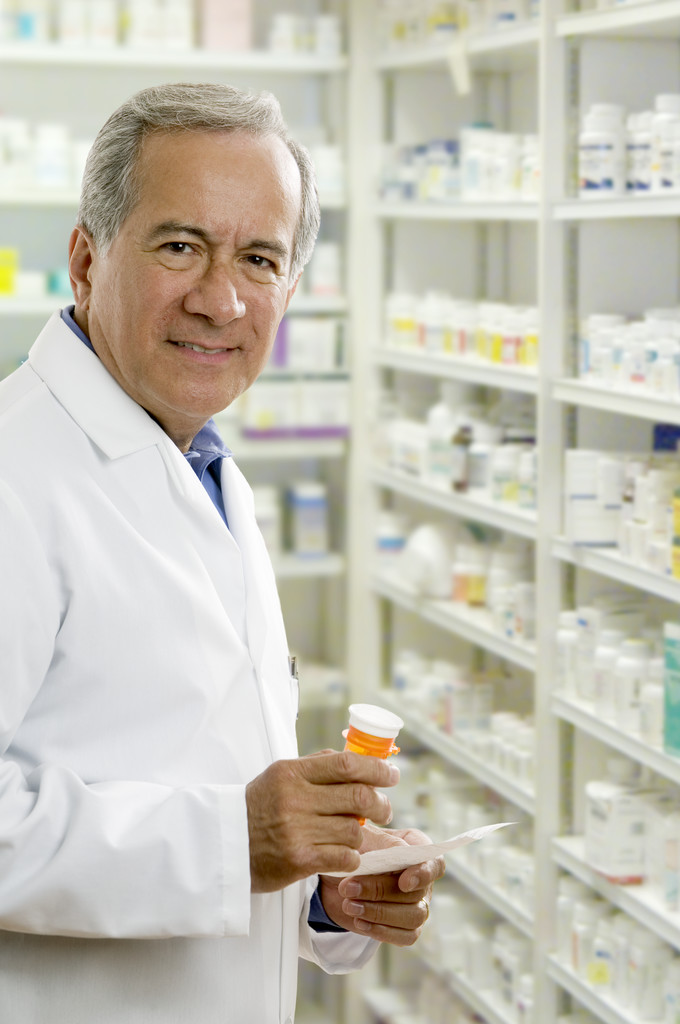 26
Network Pharmacies Preferred and Standard Cost-sharing
Some in-network pharmacies are contracted for preferred cost-sharing.  Members have reduced cost-share amounts on certain formulary tiers when utilizing these pharmacies.  
Members can continue to use our other network pharmacies but will have standard cost-sharing when not utilizing preferred pharmacies. 
Please note the parent entities and their pharmacies listed on the next slide may be subject to change. 
Pharmacies may enter or leave the network at any time.
27
2025 Preferred Pharmacies*
Walgreens
Several independent pharmacies as well.  

Be sure to check formulary as they are subject to change.

*Our stand-alone PDP pharmacy network is the same as our MAPD network for 2025.
Walmart
Kroger/Dillon
*This is not a comprehensive list of all preferred pharmacies.
28
Out-of-Network Pharmacies
BCBSKS Medicare Part D plans will cover prescriptions that are filled at an out-of-network pharmacy if the prescriptions are related to care for a medical emergency or urgently-needed care. 
The member would need to pay the full cost when the prescription is filled and ask to be reimbursed by their BCBSKS Medicare Part D plan.
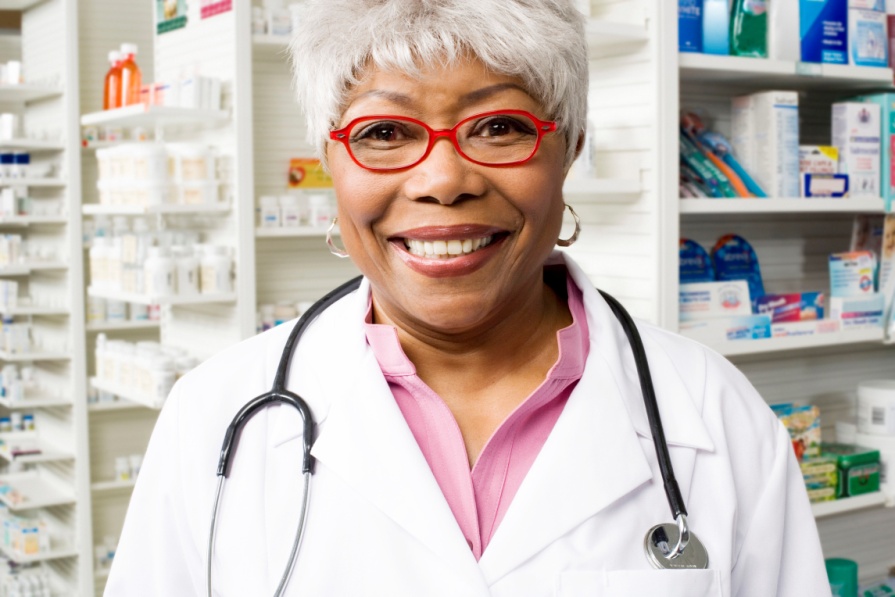 29
Out-of-Network Pharmacies (cont.)
Other times members can get their prescription covered if they go to an out-of-network pharmacy. BCBSKS Medicare Part D plans will cover an out-of-network pharmacy if one of the following applies:
Member is unable to get a covered drug in a timely manner within our service area because there are no network pharmacies within a reasonable driving distance that provide a 24-hour service
Member is trying to fill a covered prescription drug that is not regularly stocked in an in-network retail or mail-order pharmacy 
The member MUST call Rx Member Service to see if there is a network pharmacy in their area prior to going to an out-of-network pharmacy.
30
Insulin
*Based on current formulary, subject to change. Check formulary*
HumaLOG 
HumuLIN N, R
Novalin
Novalog
Some with a “KwikPen” option
*See formulary for details
31
2025 PDP Tier Changes
2024
Tier 1: Preferred Generic
Tier 2: Generic
Tier 3: Preferred Brand
Tier 4: Non-Preferred Drug
Tier 5: Specialty Tier
No PDP Tier changes for 2025
32
2025 Blue MedicareRx Value (PDP) Plan Benefits
Blue MedicareRx Value (PDP) plans have a $590 deductible on drug tiers 3, 4, and 5. The deductible is waived for Tier 1 and 2 drugs.
33
2025 Blue MedicareRx Value (PDP) Plan Benefits
Blue MedicareRx Value (PDP) plans have a $590 deductible on drug tiers 3, 4, and 5. The deductible is waived for Tier 1 and 2 drugs.
34
2025 Blue MedicareRx Plus (PDP) Plan Benefits
The Blue MedicareRx Plus (PDP) plans have NO deductible.
35
2025 Blue MedicareRx Plus (PDP) Plan Benefits
Blue MedicareRx Plus (PDP) plans have NO deductible
36
2025 Blue MedicareRx Essential (PDP) Plan Benefits
Blue MedicareRx Essential (PDP) plans have a $425 deductible on drug tiers 3, 4, and 5. The deductible is waived for Tier 1 and 2 drugs.
37
2025 Blue MedicareRx Essential (PDP) Plan Benefits
Blue MedicareRx Essential (PDP) plans have a $425 deductible on drug tiers 3, 4, and 5. The deductible is waived for Tier 1 and 2 drugs.
38
Part D Plan Structure – Inflation Reduction Act
Inflation Reduction Act 2025
For the first time, beginning in 2025, the drug law, known as the Inflation Reduction Act, requires all Medicare prescription drug plans (Medicare Part D plans) — including both standalone Medicare prescription drug plans and Medicare Advantage plans with prescription drug coverage to offer enrollees the option to pay out-of-pocket prescription drug costs in the form of capped monthly installment payments instead of all at once at the pharmacy.
Beginning in 2025, Part D enrollees’ out-of-pocket drug costs will be capped at $2,000. This amount will be indexed to rise each year after 2025 at the rate of growth in per capita Part D costs. (This cap does not apply to out-of-pocket spending on Part B drugs.)
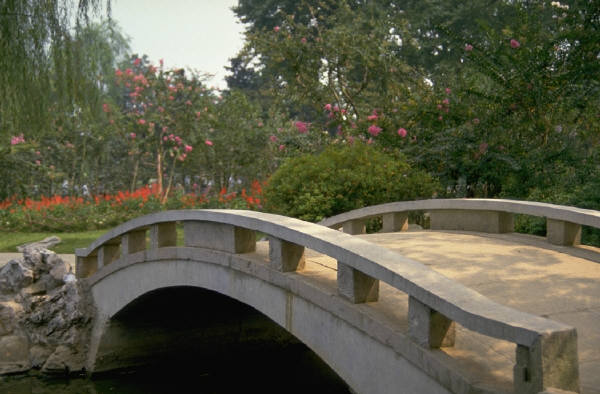 39
Prescription Drug Coverage
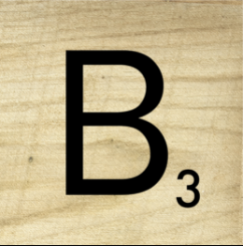 Outpatient Prescriptions can be covered under Part B or Part D depending on the drug and where services are administered.
Part B drugs are typically covered subject to a co-insurance.
Part D drugs are typically subject to a co-payment or co-insurance depending on the drug tier.
Drugs can either fall under Part B or Part D. It cannot be covered under both.
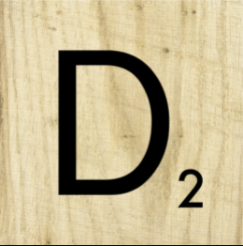 40
Medicare Part B Prescription Drug Benefits
Some prescription drugs may be covered under Part B benefits. Examples of outpatient prescription drugs under Medicare Part B include:
Some Antigens
Some Osteoporosis Drugs
Erythropoietin (for ESRD)
Hemophilia Clotting Factors
Injectable drugs
Some oral cancer drugs
Part B-covered chemotherapy drugs
Oral anti-nausea drugs
For more Part B drug information, please see the Summary of Benefits.
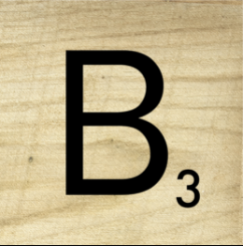 41
Medicare Part D Prescription Drug Benefits
Part D plans may cover any drug as long as it is:
Available only by prescription
Approved by the Food and Drug Administration (FDA)
Used and sold in the United States
Used for a medically acceptable reason (but not prescribed for Off-label use)
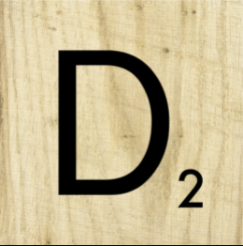 42
Formulary Tiers
Covered drugs fall into a particular category, known as formulary tiers, to determine the member cost-share of prescriptions. 
In 2025, BCBSKS Part D plans feature a five-tier structure.
The member cost-share varies depending upon which drug tier the drug is found in.
43
Formulary Tiers
These medications are assigned to Formulary tiers depending upon their cost and form, in accordance with Medicare guidelines. 
Generic drugs are defined as a drug product that meets the approval of the Food and Drug Administration (FDA) and is equivalent to a brand-name product in terms of quality and performance, but may differ in certain other characteristics (shape, flavor, etc.)
44
Formulary Tiers (cont.)
Preferred Generic – Generic prescription drugs that are covered in order to offer a choice of low-cost medications.
Generic – Certain generic prescription drugs that are covered in order to offer a larger choice of generic medications.  The member’s share of the cost is higher for generic drugs than preferred generics.
Preferred Brand – A prescription drug that is invented by a manufacturer and is sold under the manufacturer’s chosen name. Some generics may also appear on this tier because the cost is closer to a brand medication.
45
Formulary Tiers (cont.)
Non-Preferred Drug – Certain brand name or generic prescription drugs that are covered in order to offer a larger choice of medications.  The member’s share of the cost is higher for these non-preferred drugs.
Specialty Tier – Medications frequently given by injection or infusion and often require special packaging, mailing and storage. This tier also includes oral medications.
46
Formulary Transition Requirements
CMS requires Part D plans to provide a single 30-day fill of their non-formulary drugs during the first 90 days of coverage to new members or current members impacted by a formulary change.
Enrollees who reside in a long-term care facility (LTC) will be allowed to refill their prescription until we have provided them with a transition supply – consistent with the dispensing increment. 
During the transition period, the Part D plan does not apply prior authorization or step therapy rules.
47
Drug Exceptions
The exception process usually occurs when a member submits a request to the plan to make a decision on whether to cover a drug or to allow a lower member cost-share for a formulary drug. 
There is no guarantee that the member will be able to obtain:
Drugs that are not on the formulary 
Drugs on a formulary at a lower cost sharing tier

The member must be informed that plan decisions may be appealed.
48
Drug Exceptions (cont.)
Drug exceptions occur in three forms:
A formulary exception allows a member to obtain a Medicare-covered prescription drug that is not on a plan’s formulary
A tiering exception is when a member requests to obtain a Medicare covered prescription drug at a more favorable cost-sharing level
A utilization restriction exception is when a member requests to obtain a Medicare covered prescription drug with prior authorization or quantity limits waived or set at a higher level
49
Practice Question #1
The definition – “A prescription drug that is invented by a manufacturer and is sold under the manufacturer’s chosen name” – most likely corresponds to which drug category?

Specialty Generic
Preferred Brand
Generic
None of the Above
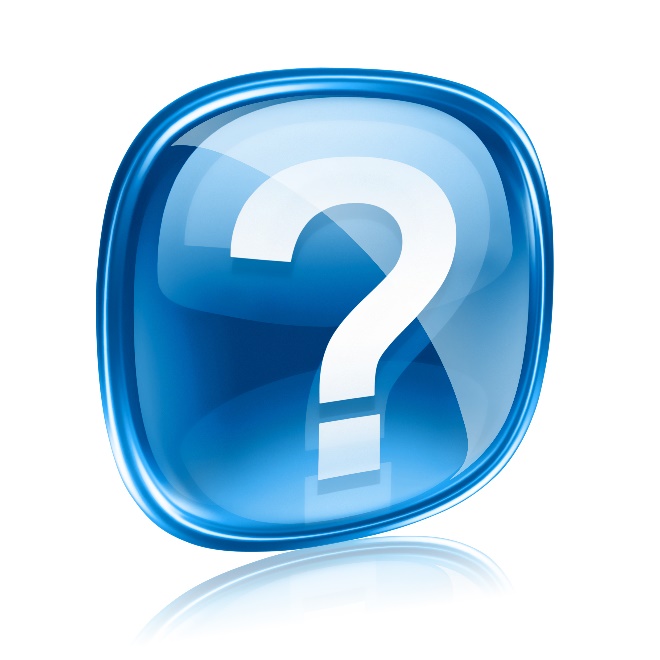 50
Feedback Question #1
The definition – “A prescription drug that is invented by a manufacturer and is sold under the manufacturer’s chosen name” – most likely corresponds to which drug category?

Specialty Generic
Preferred Brand
Generic
None of the Above
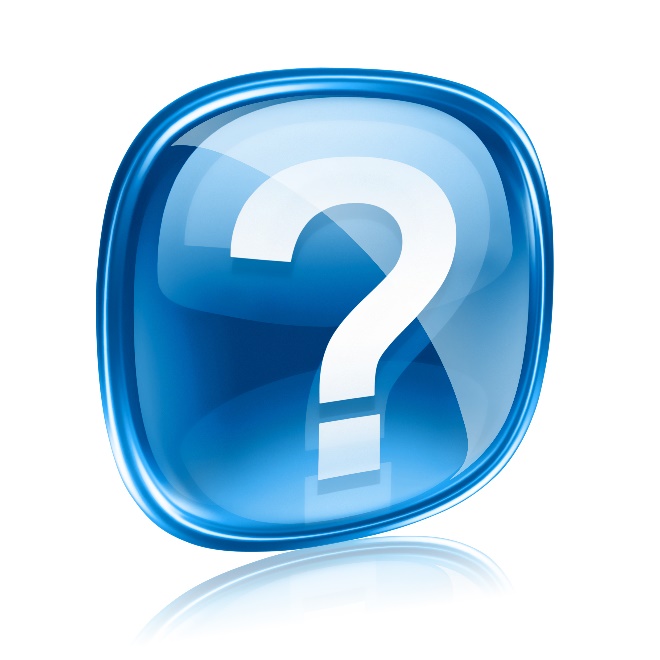 51
Practice Question #2
Which statement is not accurate?

Drugs on our plans are organized into different drug tiers.
Your cost depends on which drug tier your drug is found in.
Generic prescription drugs will typically cost you less than drugs that are considered Brand drugs. 
All of the above are accurate
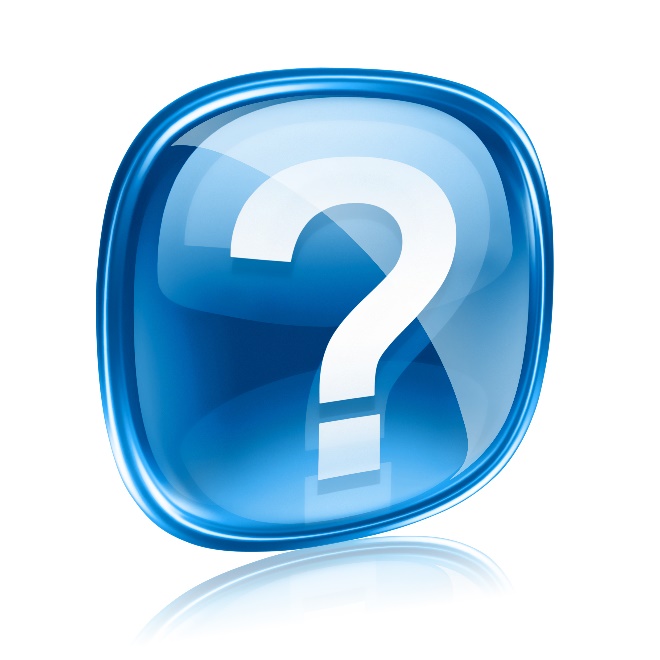 52
Feedback Question #2
Which statement is not accurate?

Drugs on our plans are organized into different drug tiers.
Your cost depends on which drug tier your drug is found in.
Generic prescription drugs will typically cost you less than drugs that are considered Brand drugs. 
All of the above are accurate
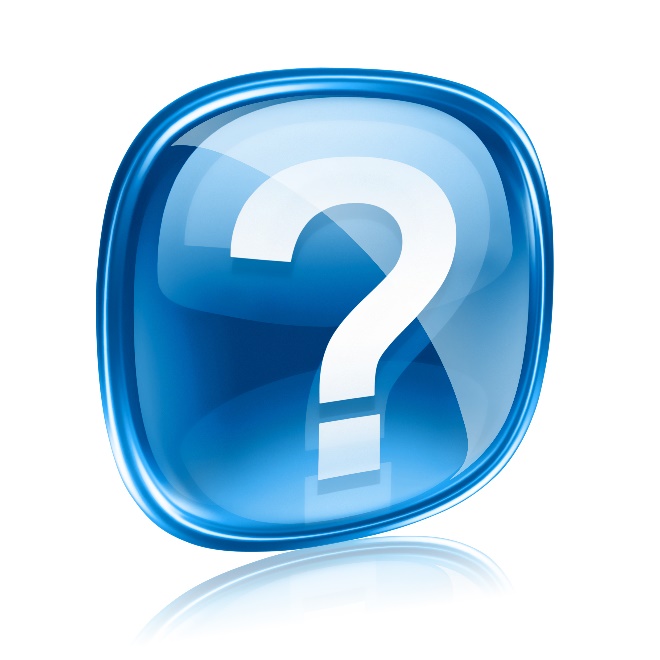 53
Low-Income Assistance
Low-Income Assistance or Extra Help is offered by the Social Security Administration. It provides beneficiaries, with limited income and resources, financial assistance towards the cost of paying plan premiums and may assist with deductibles and co-payments.
Some beneficiaries automatically qualify and do not need to apply.  Those who do not automatically qualify will need to contact the Social Security Administration.
54
Low-Income Assistance (cont.)
To qualify for Extra Help, annual income may not exceed 150% of the Federal Poverty Level (FPL). The FPL varies geographically and is higher for both Hawaii and Alaska as compared to the other states.  
The Social Security Administration offers 4 levels of low-income assistance based on Federal Poverty Level data.
Once a beneficiary qualifies for low-income assistance, they will receive a “low-income subsidy” until such time as they fail to meet the qualifications.
Qualifications for low-income assistance are reviewed on an annual basis.
55
Applying for extra help
Encourage Individuals with Limited Income / Resources to apply to the State Medicaid or Social Security Administration Office 
Beneficiaries may apply at any time
Tell beneficiaries to call 1-800-MEDICARE (1-800-633-4227) and say “Medicaid” for the State Medicaid office phone number
If beneficiaries apply to the State Medicaid office for Part D help, the State Medicaid office also will check for eligibility for other low-income assistance programs
Beneficiaries may call the SSA at 1-800-772-1213 or apply online at: www.socialsecurity.gov/prescriptionhelp
56
What is Disenrollment vs. Cancellation?
A disenrollment applies if coverage ends after a member’s effective date.  Disenrollment can be voluntary or involuntary.
Voluntary disenrollments are initiated by the member and can generally only occur during specific periods such as AEP or OEP (OEP for MA/MA-PD plans only).
Eligible members can disenroll voluntarily by submitting a written request to the plan. Disenrollment requests cannot be taken verbally.
A cancellation applies if a request is received prior to a member’s effective date or by the date on their Outbound Enrollment Verification (OEV) letter.
Cancellation requests are initiated by the member and can be received either verbally or in writing.  
OEV letters will also advise the last day a member may cancel their plan.  Applications received at the end of the month do get 7 days to be cancelled after they are processed allowing for some cancellations to be accepted after the first.
57
Voluntary Disenrollment
Members can disenroll voluntarily by enrolling into another plan (MA, MA-PD, or PDP).  
When disenrolling from the current plan to enroll into another MA, MA-PD or PDP plan, the member’s enrollment in the new plan generates automatic disenrollment from their current plan.
When disenrolling from a MA/MA-PD plan to enroll in a Medicare Supplement program, it is important NOT to drop current coverage until enrollment in the Medicare Supplement coverage has been confirmed.
58
Involuntary Disenrollment
Involuntary disenrollments are mandated by CMS and completed by the plan.  Involuntary disenrollment may automatically occur for the following reasons:
Incarceration
Moving out of plan service area
Member’s temporary absence from service area exceeds twelve consecutive months on a Prescription Drug Plan (PDP)
Loss of entitlement to either Medicare Part A or Part B
Loss of special needs status
Death
Member not lawfully present in the United States
59
Involuntary Disenrollment (cont.)
Member provides fraudulent information on an application form
Member permits abuse of an enrollment card in the PDP plan
Member has not paid the plan premium within the allotted time frame

NOTE:  if a member does not pay their premium, a 2-month grace period will be granted.  After the grace period, if the premium remains unpaid, the member will be disenrolled from the plan.
If the member wants to reinstate their plan, they will need to pay all back premiums and meet the requirements for “good cause” reinstatement before being re-enrolled (pursuant to 42 CFR § 423.44(d)(1)(vi)).
60
Summary of Disenrollment
A disenrollment applies if a member wants to end coverage any time after their effective date. 
There are two types of disenrollment: voluntary and involuntary.
Voluntary disenrollments are member initiated. Involuntary disenrollments are mandated by CMS and completed by the plan.
Examples of involuntary disenrollment include (but are not limited to) a permanent change of address in which the member is no longer residing in the service area, death, non-payment of premiums and misuse of the plan identification card. 
Members are disenrolled at the end of the month. There are no partial or mid-month disenrollments.
61
Practice Question #1
Which of the following situations does NOT describe a reason for involuntary disenrollment?
Member is incarcerated 
Provides fraudulent information on an application form
Member enrolls in a different plan with Part D coverage
Member permanently moves from plan service area
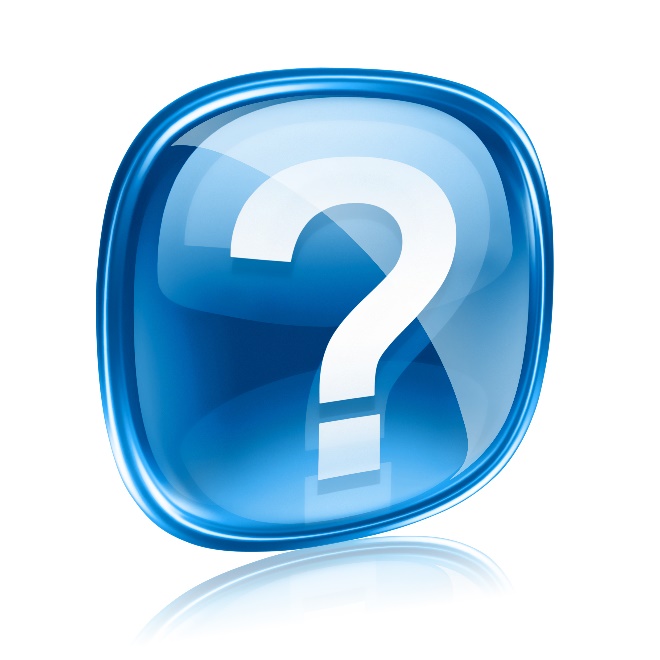 62
Feedback Question #1
Which of the following situations does NOT describe a reason for involuntary disenrollment?
Member is incarcerated 
Provides fraudulent information on an application form
Member enrolls in a different plan with Part D coverage
Member permanently moves from plan service area
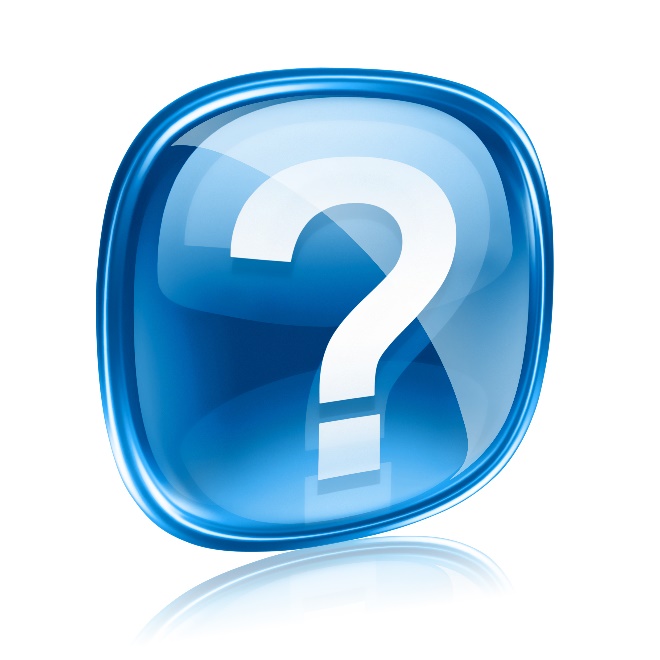 63
Practice Question #2
Select the statement about disenrollment that is NOT true.

Voluntary disenrollments are member initiated
Involuntary disenrollments are mandated by CMS and completed by the plan
Members can be disenrolled at mid-month
Providing fraudulent information on an application form is a reason for disenrollment
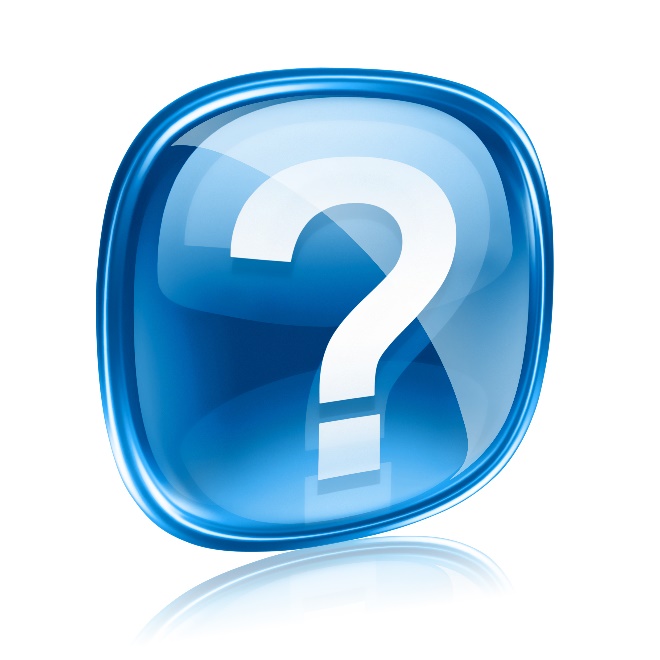 64
Feedback Question #2
Select the statement about disenrollment that is NOT true.

Voluntary disenrollments are member initiated
Involuntary disenrollments are mandated by CMS and completed by the plan
Members can be disenrolled at mid-month
Providing fraudulent information on an application form is a reason for disenrollment
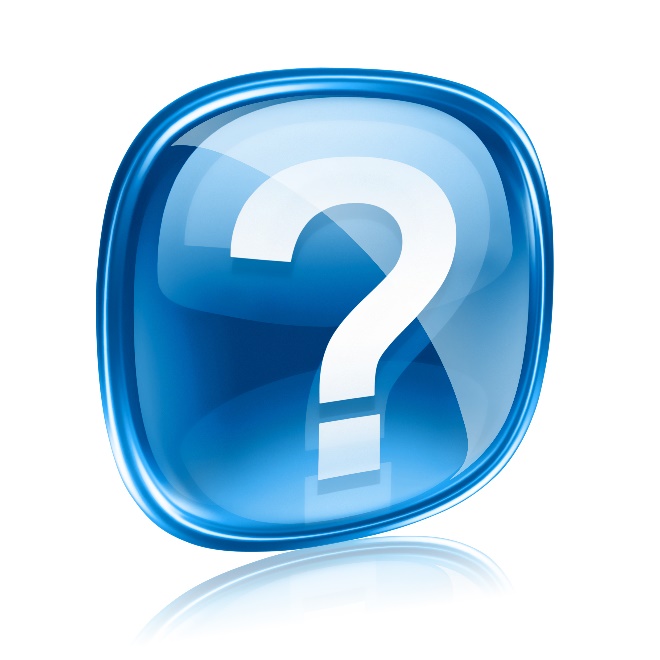 65
Blue Cross and Blue Shield of Kansas Part D Assessment
An assessment will be given to test your knowledge on the information presented.  A score of 90% or above on the assessment is required to successfully pass this module.
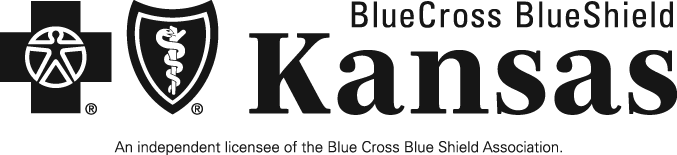 Blue Cross and Blue Shield of Kansas (BCBSKS) is a PDP plan with a Medicare contract. Enrollment in BCBSKS depends on contract renewal.
BCBSKS is the legal entity that has contracted with the Centers for Medicare and Medicaid Services (CMS) to offer the Part D plans noted.
BCBSKS serves all counties in Kansas, except Johnson and Wyandotte. BCBSKS is an independent licensee of the Blue Cross Blue Shield Association (Association). The Blue Cross Blue Shield names and symbols are registered marks of the Association.
66